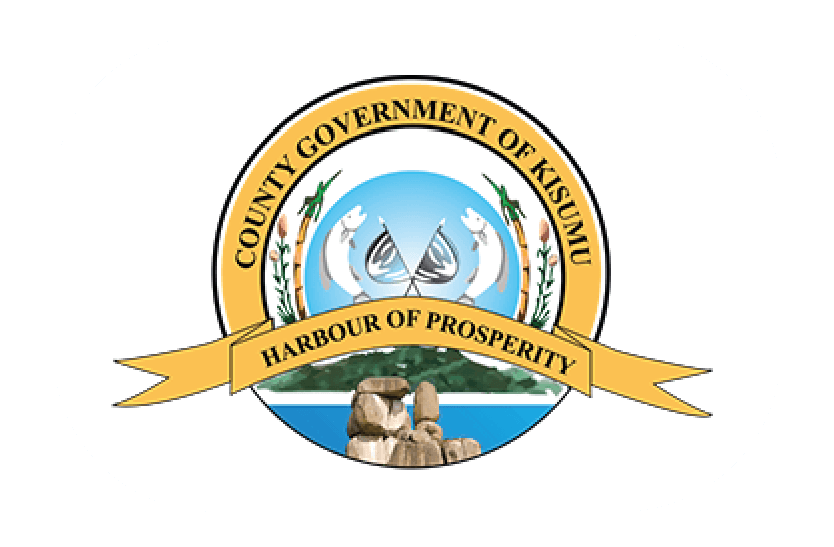 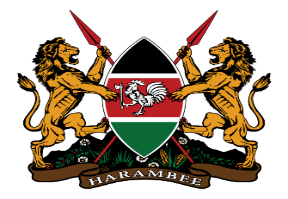 Prescriptions Audit Conducted at Nyakach County Hospital,Kisumu.
David Omondi Meyo1, Helen Wangai2, Nkatha Gitonga2, Mitchel Okumu3 
Nyakach County Hospital
USAID Medicine, Technologies and Pharmaceutical Services (MTaPS) Program
Department of Health Services,  Kisumu County.
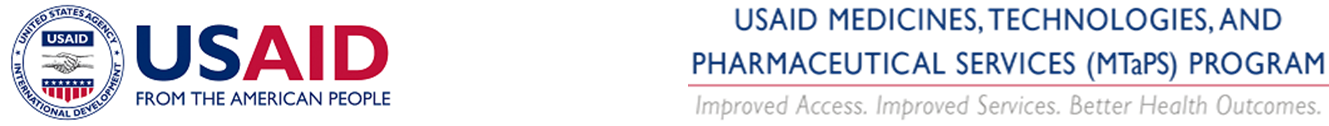 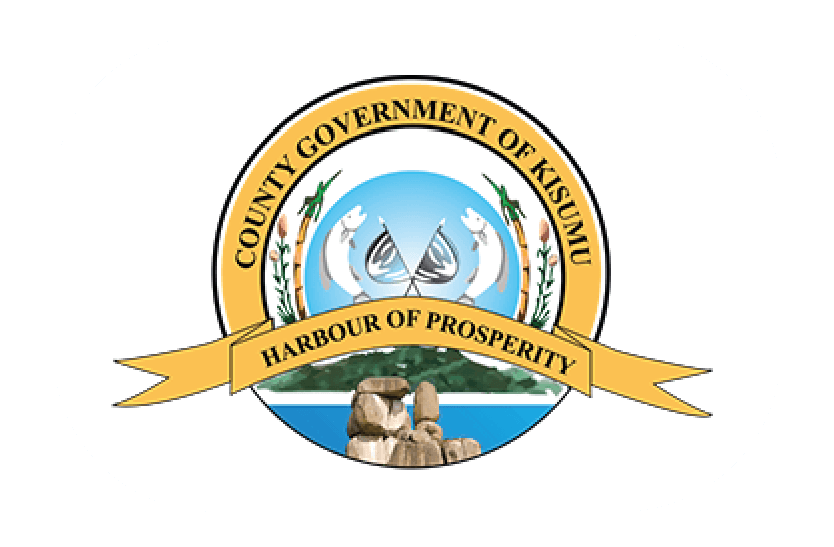 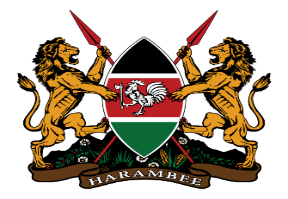 Background
Antimicrobial resistance (AMR) occurs when bacteria, viruses, fungi and parasites change over time and no longer respond to medicines. 
AMR is rising to dangerously high levels in all parts of the world.
Attributed to inappropriate use of antimicrobials (WHO 2020).
AMR in bacteria caused an estimated 1.27 million deaths in 20191.
A Global Action Plan (GAP) to tackle the growing problem of resistance to antibiotics and other antimicrobial medicines was endorsed at the Sixty-eighth World Health Assembly in May 2015. 
To address this concern, Kenya developed a National Action Plan on AMR (2017-2022) based off the GAP
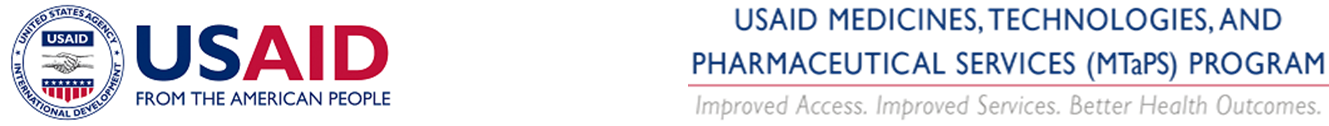 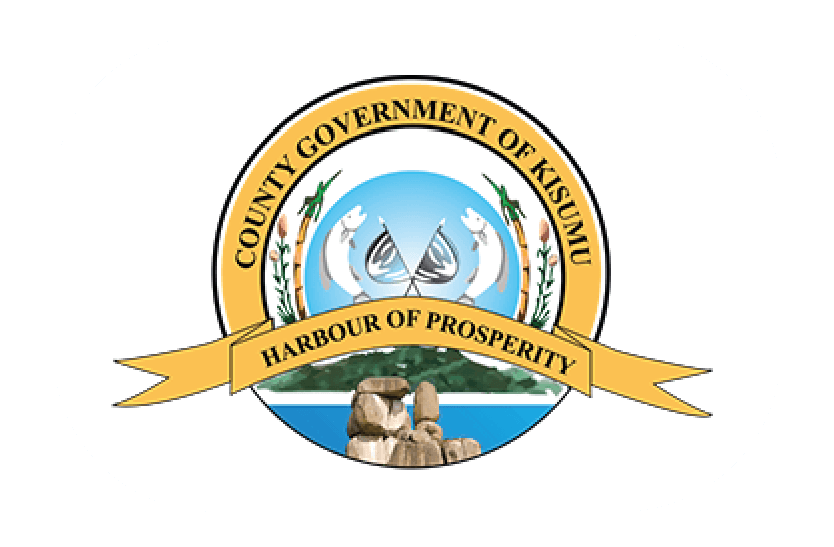 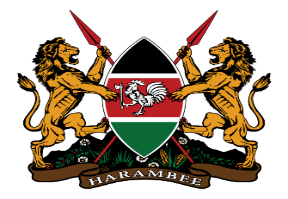 Background cont’d
Optimizing the use of antimicrobial medicines, surveillance and research are some of the key objectives outlined in the action plan.
Irrational prescriptions have ill effects on health as well as on healthcare expenditure. 
Regular and timely prescription auditing is an important activity used to improve the quality of prescriptions as well as quality of healthcare provision by preventing irrational use of antimicrobials.
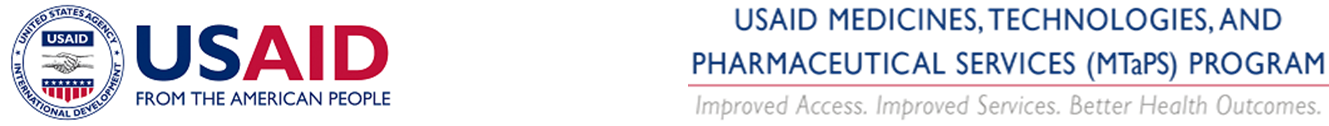 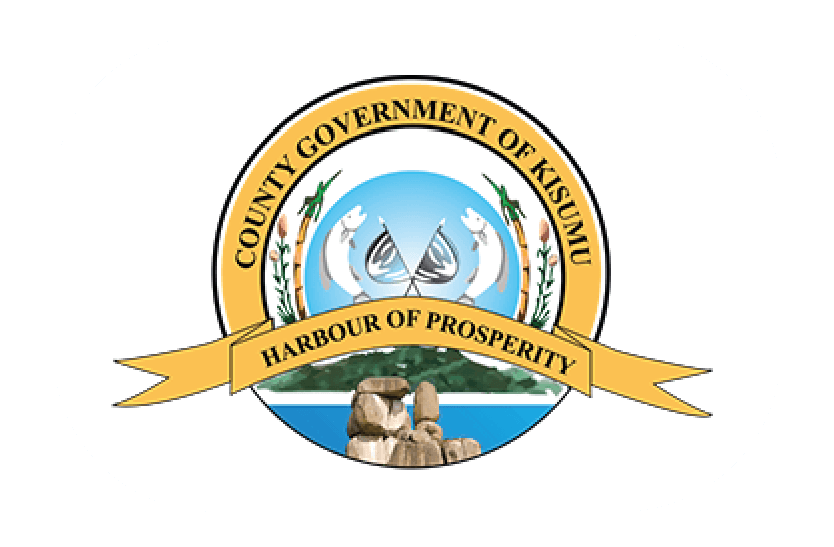 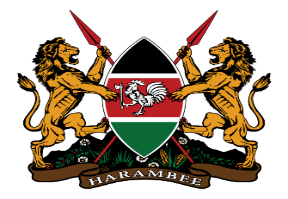 Methodology
Retrospective cross-sectional study at Nyakach County Hospital (CH), Kisumu.
The data on antimicrobial prescriptions was extracted from the outpatient department (OPD) registers (MOH204A & MOH 204B), using a standard audit tool. 
Health Records Information Officers (HRIOs) were engaged together with one pharmaceutical technologist.
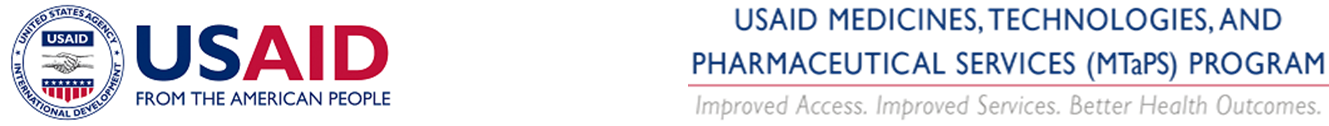 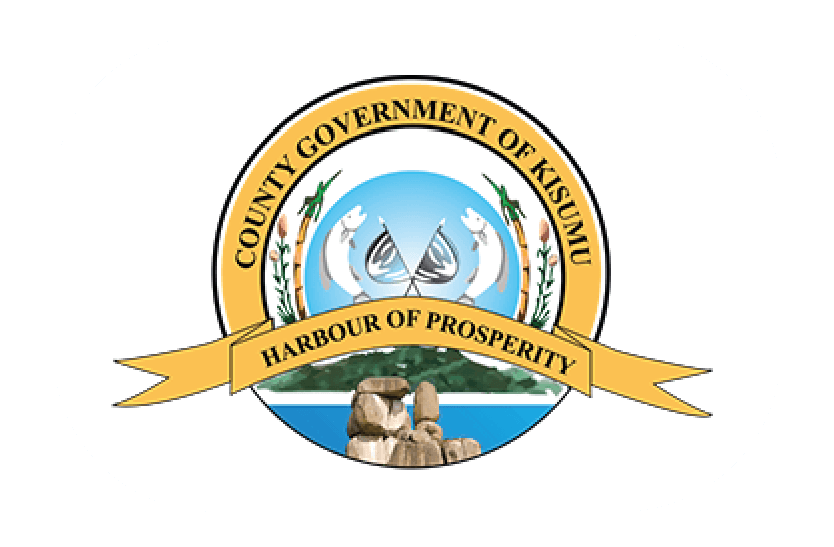 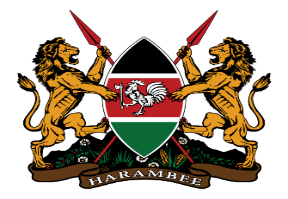 Methodology cont’d
Raw data was entered in excel spread sheet per month.
The data obtained was tabulated and analysed using descriptive statistics.
The analysed data was presented in form of bar graphs and pie charts.
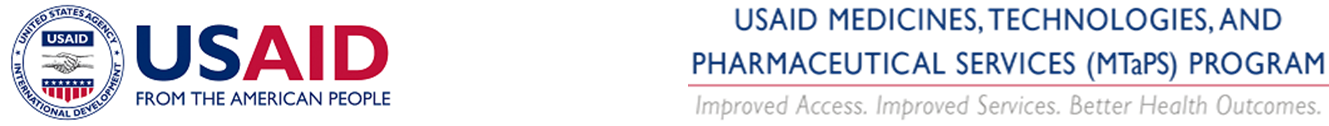 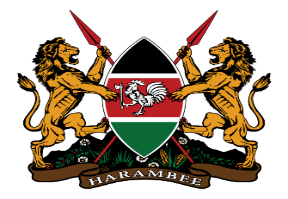 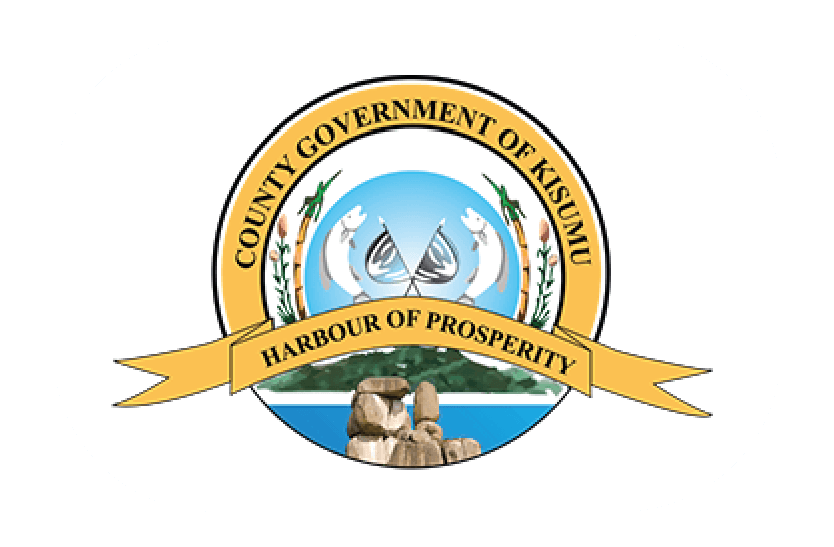 Results-Key findings
58% of the sample were female, while 42% were males. 
Female patients were 16% more likely to be prescribed an antimicrobial medicine
There was an overall downward trend in prescribing of antimicrobial among the OPD patients. 
 45.2% (n=5745) out of 12711 prescriptions had at least one antimicrobial prescribed.
The average antimicrobial prescription during the evaluation period was 48% (against the WHO target of 20%–26.8%).
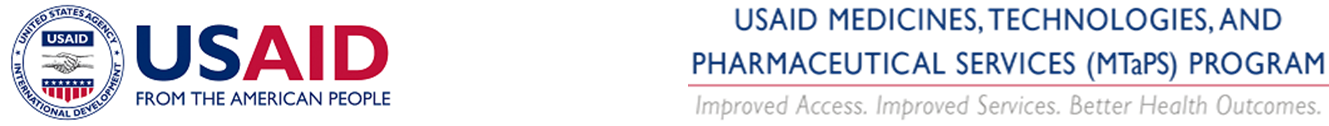 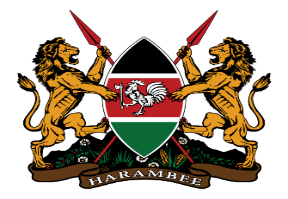 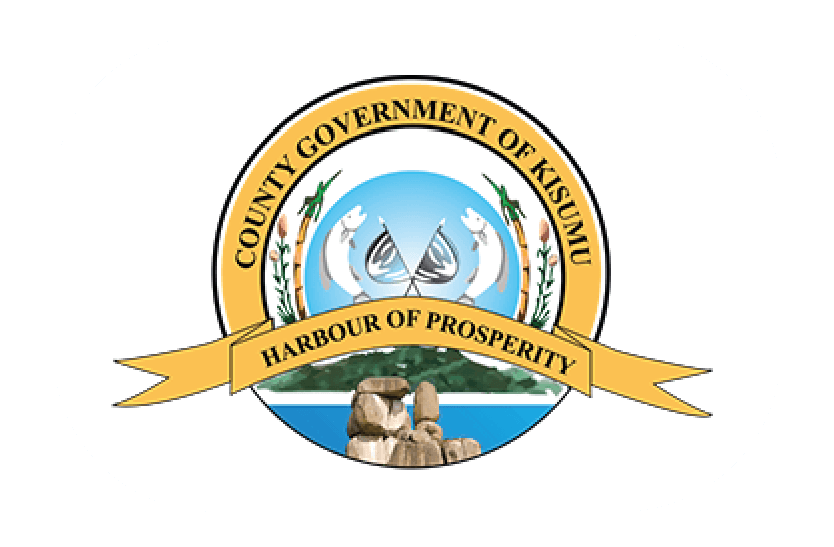 Results cont’d
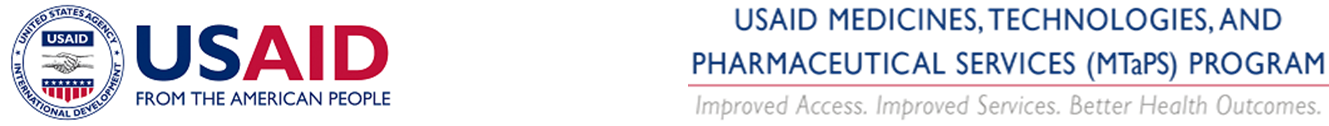 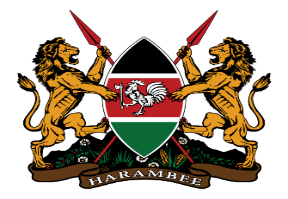 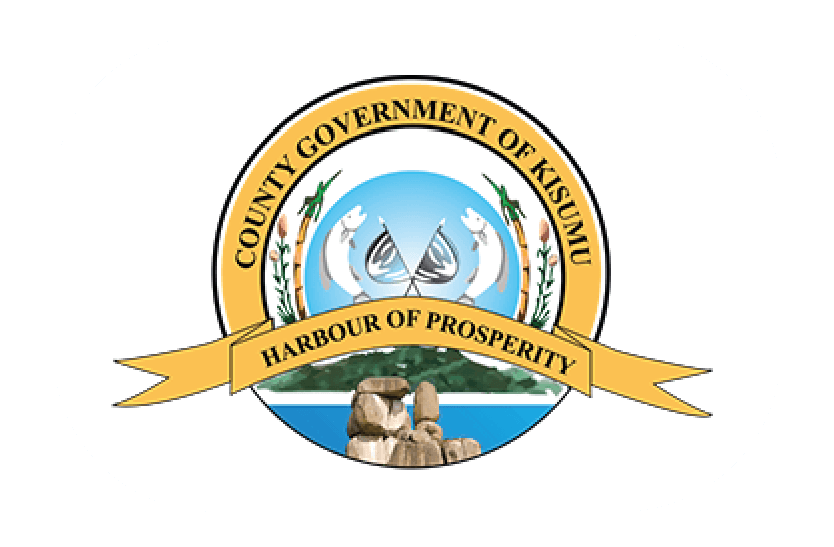 Results-Key findings cont’d
68% of the prescriptions had one antimicrobial agent prescribed as opposed to only 3% that had 3 antimicrobials
30% of the prescriptions were from the Watch category
70% of antibiotics prescribed mostly from Access category while none was prescribed under the Reserve category.  
An average of 1.4 antimicrobials were prescribed per antimicrobial prescription.
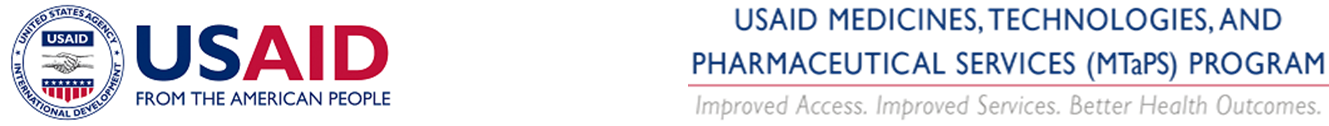 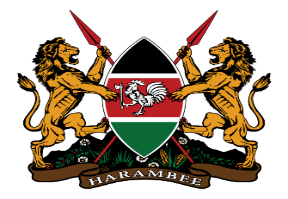 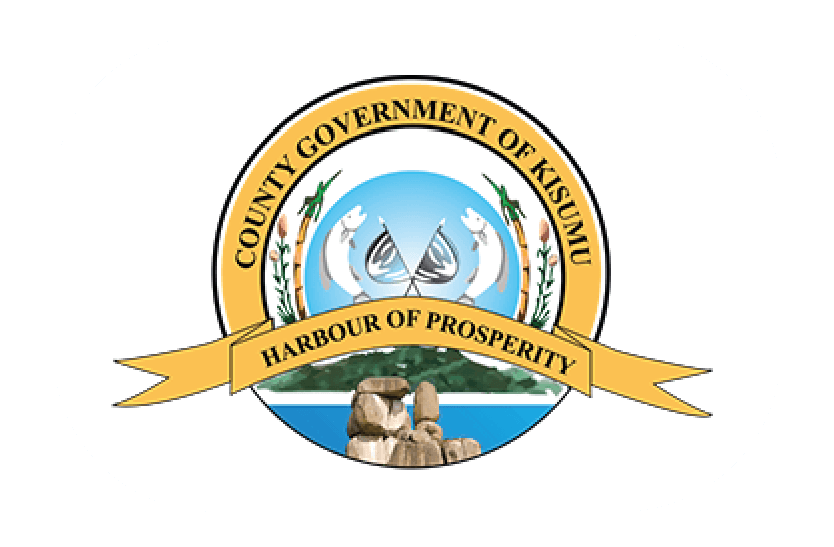 Results cont’d
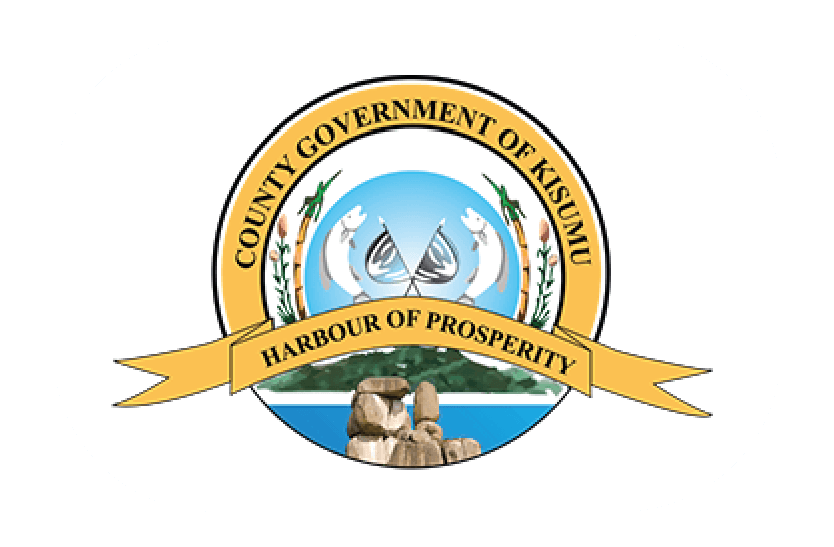 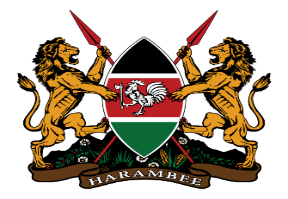 Results cont’d
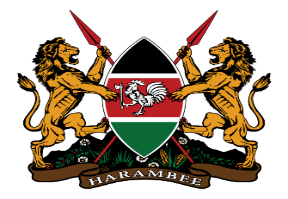 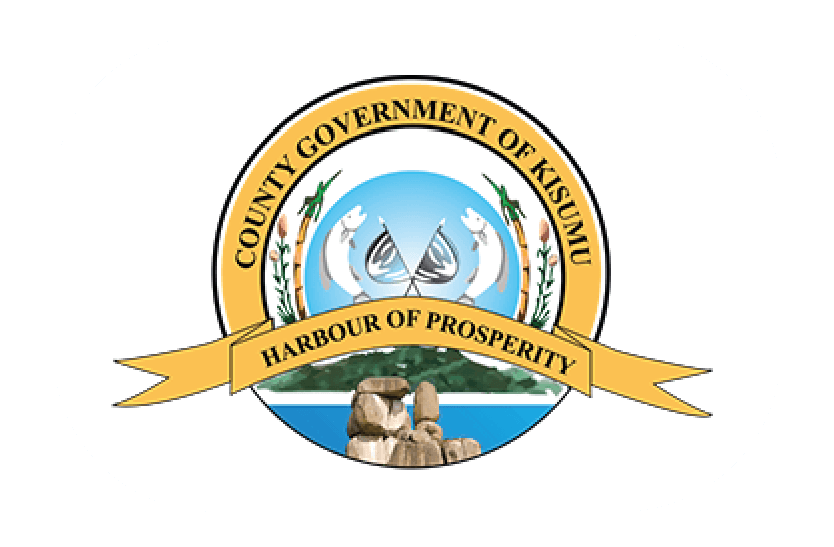 Conclusion
There was an overall downward trend in prescribing of antimicrobial agents in the OPD 
However, the average prescribing rate was found to be 48%.
WHO recommendations of 20-26.8% had not been achieved.
Antimicrobials overuse is probable being that the most common diagnosis was found to be URTI.
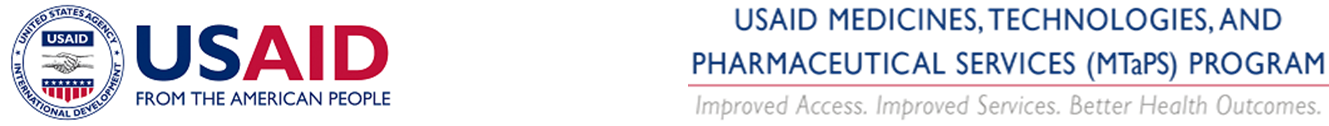 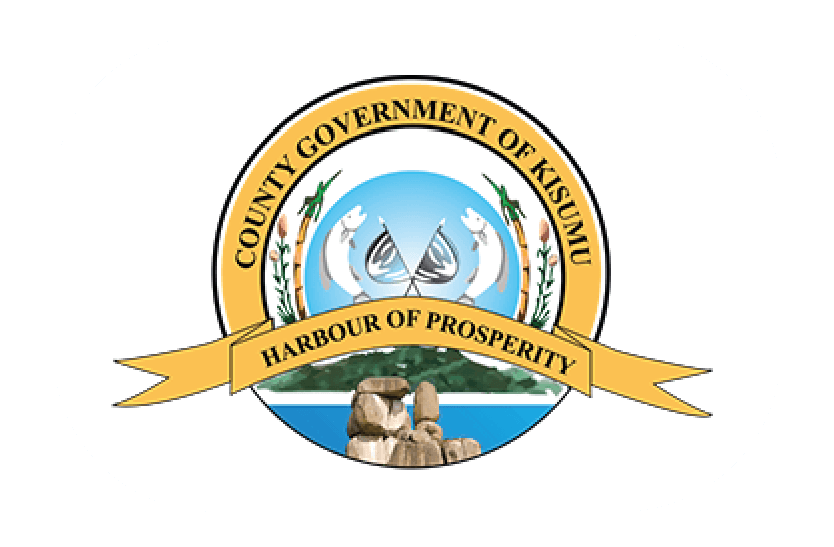 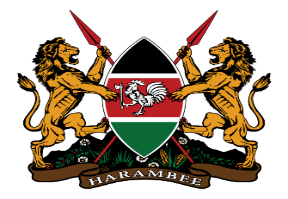 References
Antimicrobial Resistance Collaborators. (2022). Global burden of bacterial antimicrobial resistance in 2019: a systematic analysis.
MOH registers MOH 204A and 204B for Nyakach county hospital, Kisumu.
(Gharbi et al., 2016, Okoth et al., 2018)
(Levy and Marshall 2004; Leung et al. 2011).
Point prevalence survey. Sylvia Omulo  et all Published: June 16, 2022 https://doi.org/10.1371/journal.pone.0270048
The FAO action plan on antimicrobial resistance 2021–2025
Content source: Centers for Disease Control and Prevention, National Center for Emerging and Zoonotic Infectious Diseases (NCEZID), Division of Healthcare Quality Promotion (DHQP) WHO 2015
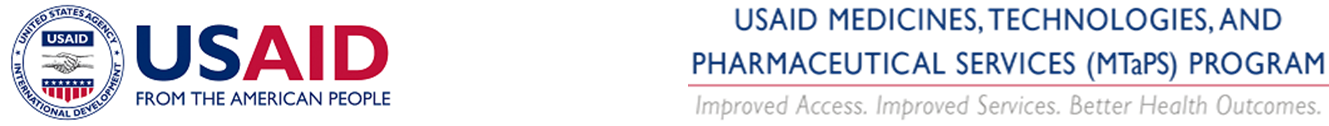 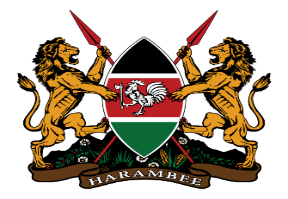 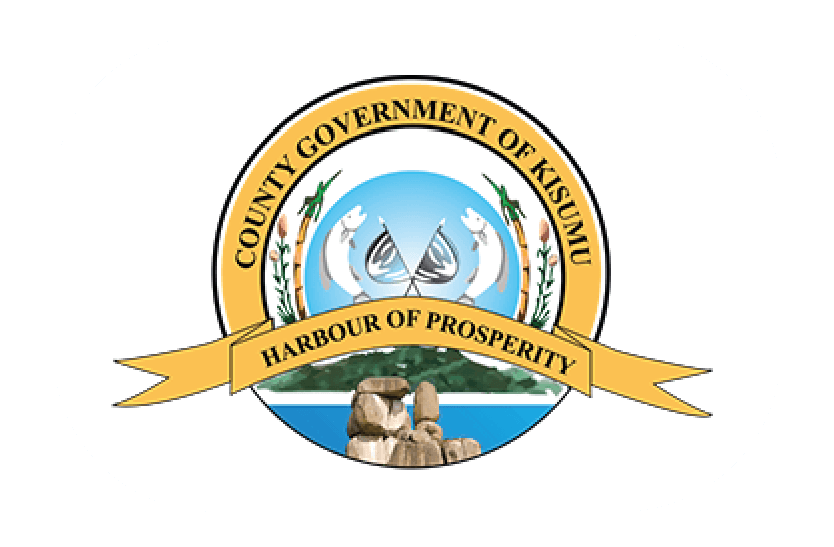 Acknowledgement
Nyakach County Hospital
Department of health, Kisumu County
USAID MTaPS program
Co-authors
IPNET-Kenya
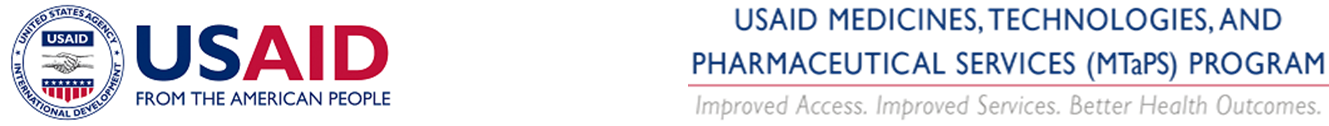 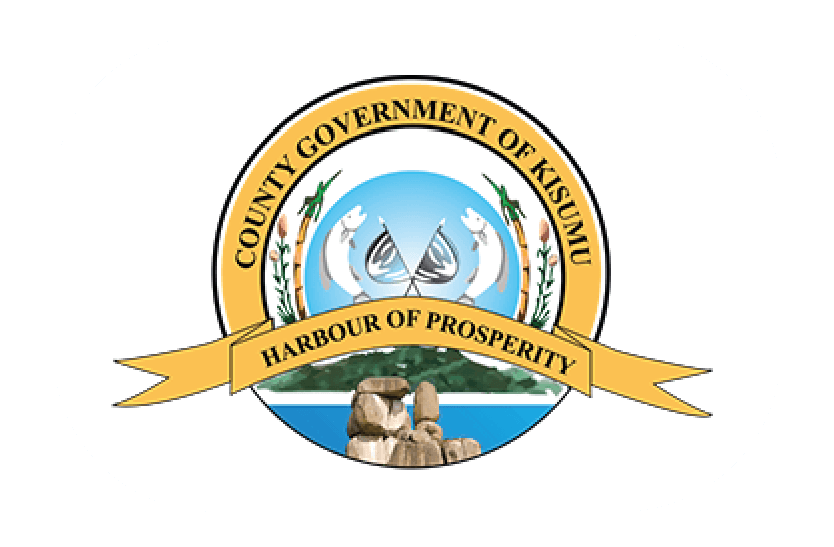 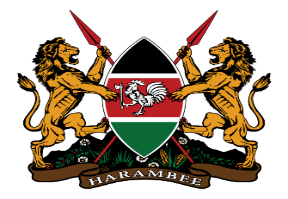 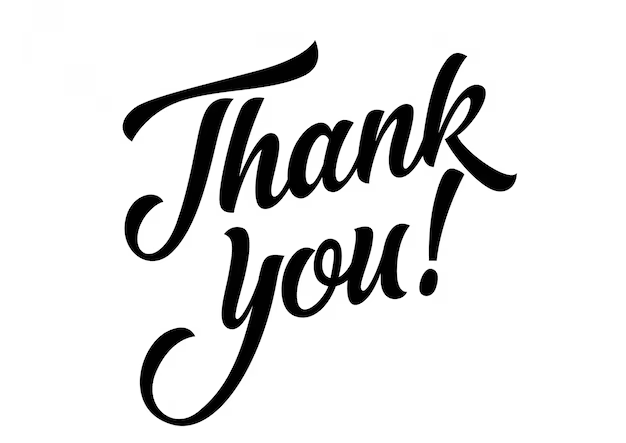 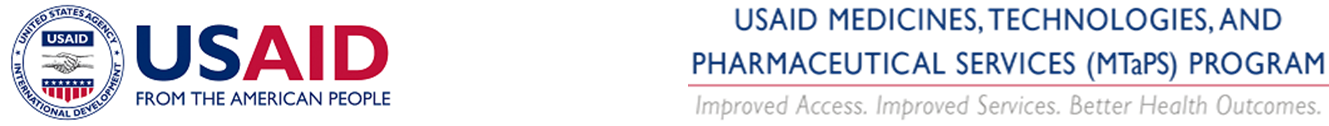